Congenital Adrenal Hyperplasia and Testicular Feminization Syndromes
Reproductive Block
Objectives
Adrenal steroidogenesis
Congenital adrenal hyperplasia  syndrome
	Types
	Biochemical characteristics
	Clinical manifestations
Testicular feminization syndrome
Adrenal Glands
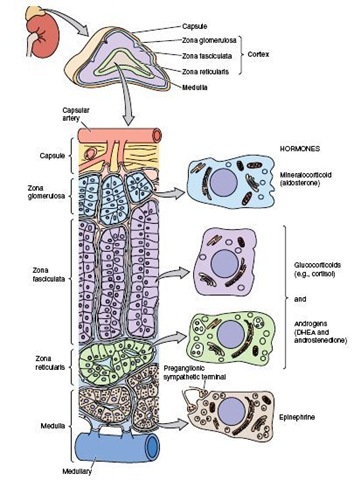 The adrenal glands comprise 3 separate hormone systems:

The zona glomerulosa: 
   Secretes aldosterone
The zona fasciculata & reticularis:
   Secrete cortisol & the adrenal  
    androgens
The adrenal medulla:
   Secretes catecholamines (mainly  
   epinephrine)
Hermaphroditism or Intersex
A person who has neither standard male or standard female anatomy.
Discrepancy between the type of gonads and the external genitalia

True hermaphrodite (ovary plus testis)
Female pseudohermaphrodite (FPH, only ovary)
Male pseudohermaphrodite (MPH, only testis)
Glucocorticoids & Mineralocorticoids
Glucocorticoids:
Steroids with cortisol-like activity
Potent metabolic regulators & immunosuppressants

Mineralocorticoids:
Steroids with aldosterone-like activity
Promote renal sodium reabsorption
Steroidogenesis and 
Congenital adrenal hyperplasia syndrome
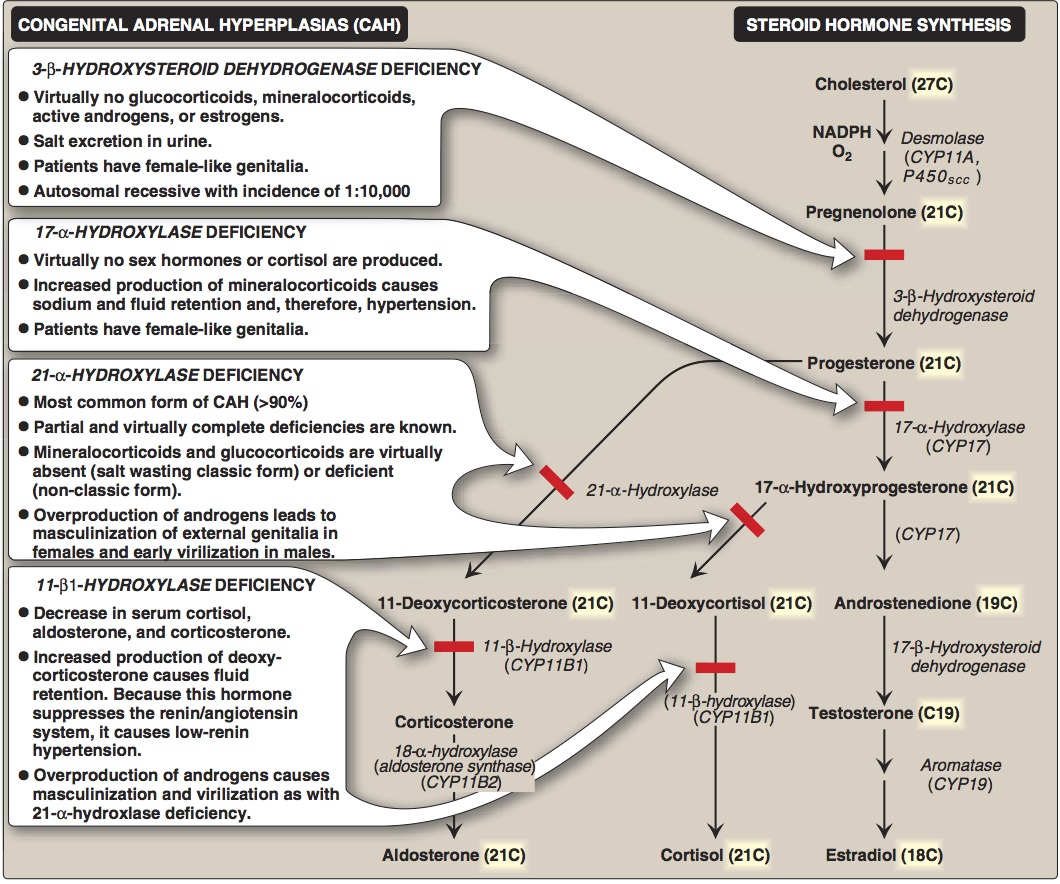 Congenital Adrenal Hyperplasia (CAH) Syndromes
It is the result of an inherited enzyme defect in steroid biosynthesis
The adrenals :
Cannot secrete  cortisol  absent negative feedback to the pituitary)  ACTH continues to drive steroid biosynthesis  adrenal hyperplasia and accumulation of cortisol precursors (depending on which enzyme is lacking)
Cannot secrete  aldosterone  electrolyte disturbances
Hyponatremia
Hyperkalemia
The condition might be fatal unless diagnosed early
CAH Syndromes
21 -Hydroxylase deficiency

 11 -Hydroxylase deficiency

 17 -Hydroxylase deficiency

 3 -Hydroxysteroid dehydrogenase deficiency
21 -Hydroxylase Deficiency
The most common type of CAH (90%)

Clinically:
Complete enzyme defect:  stimulation of adrenal androgen production  virilization in baby girls & precocious puberty in boys.
Partial enzyme defect  late onset form  menstrual irregularity & hirsutism in young females.

Laboratory diagnosis:  plasma [17--hydroxyprogesterone] as early as 4 days after birth
21 -Hydroxylase Deficiency
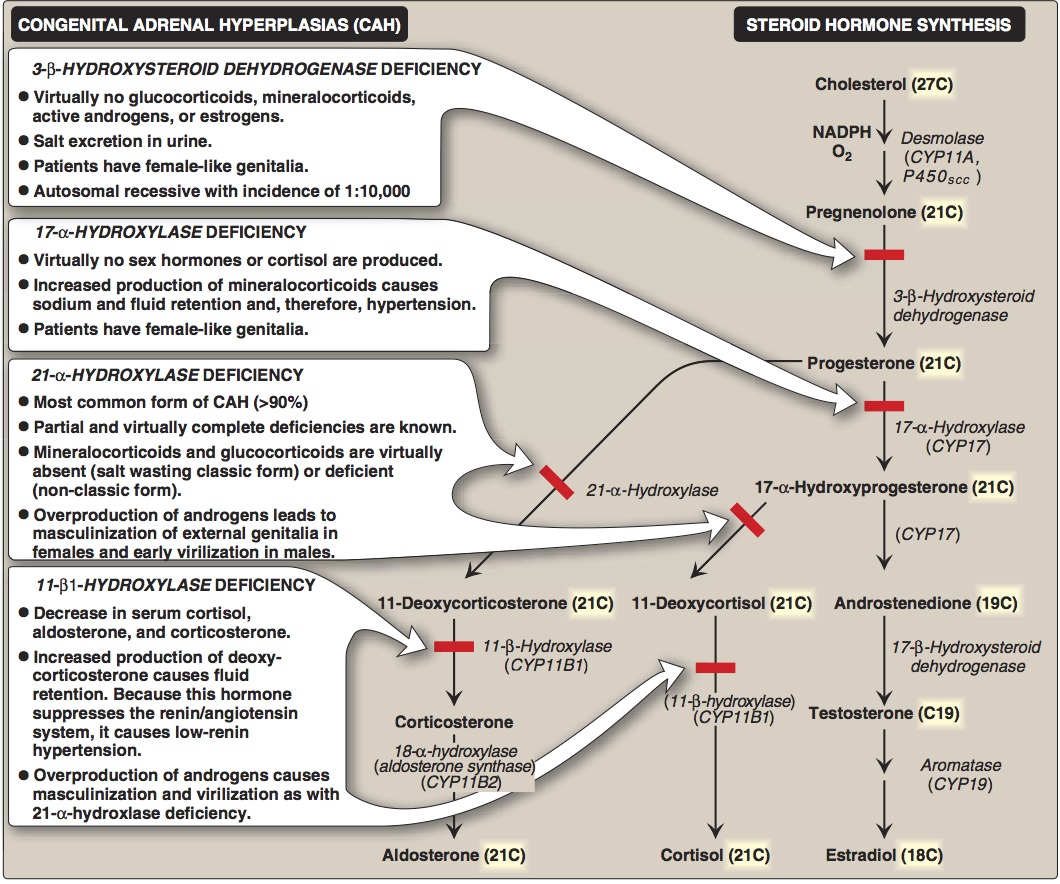 Virilization of  ♀
X
In peripheral tissues
Precocious sexual development in ♂
X
21 -Hydroxylase Deficiency………….CONT’D
Autosomal recessive condition
Impaired synthesis of both cortisol & aldosterone
 [cortisol] ACTH secretion  Adrenal gland hyperplasia
Accumulated 17--hydroxyprogesterone are diverted to the biosynthesis of sex hormones signs of androgen excess:
Ambiguous genitalia in newborn girls (FPH)
Rapid postnatal growth in both sexes
Severe cases: mineralocorticoid deficiency  salt & H2O loss  hypovolemia & shock  neonatal adrenal crisis 
Late presentation (adult life) is possible in less severe cases
21 -Hydroxylase Deficiency: Genetics
Mutations in the CYP21 gene
Deletions
Nonsense
Missense

 DNA testing: 
	For prenatal diagnosis and confirmation of diagnosis
21 -Hydroxylase Deficiency: Diagnosis
Serum sample taken at least 2 days after birth (earlier samples may contain maternally derived 17--hydroxyprogesterone)

Classic (complete) deficiency is characterized by markedly elevated serum levels of 17--hydroxyprogesterone

Late-onset (partial) deficiency may require corticotropin (ACTH) stimulation test:
Measure base-line and stimulated levels of 17--hydroxyprogesterone. 
High level of 17--hydroxyprogesterone after stimulation is diagnostic
11  -Hydroxylase Deficiency
leads to high concentrations of  11-deoxycortisol

Leads to high levels of 11-deoxycorticosterone with mineralocorticoid effect (salt and water retention)

Suppresses renin/angiotensin system            low-renin hypertension

Masculinization in females (FPH) and early virilization in males
11  -Hydroxylase Deficiency
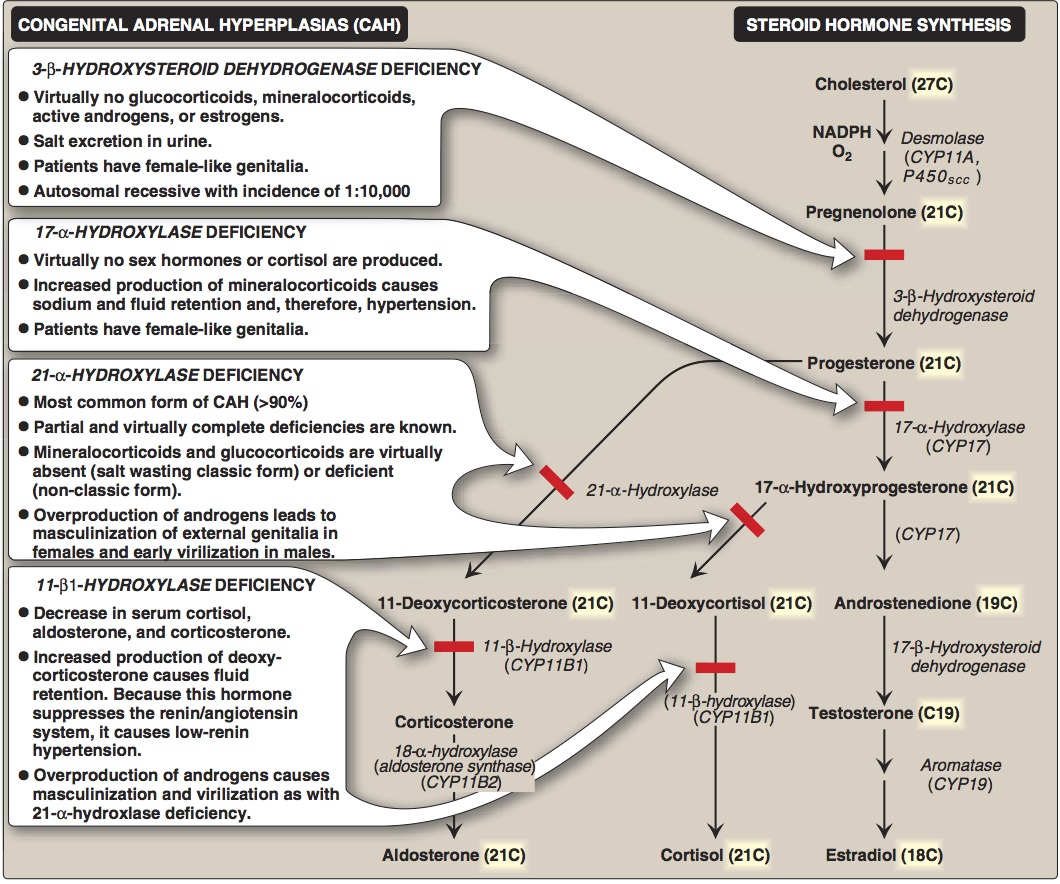 Virilization of  ♀
In peripheral tissues
Precocious sexual development in ♂
X
X
Testicular Feminization Syndrome (Androgen Insensitivity Syndrome)
Disorders of Male Sexual Differentiation
They are rare group of disorders
The defect may be in:
Androgen receptors (inactive androgen receptors   target tissues cannot respond to stimulation by circulating testosterone; e.g., Testicular feminization syndrome)
Control of testicular function by the gonadotrophins
Hypothalamus
GnRH
+
-
-
Anterior Pituitary
FSH
LH
+
+
Testis
Testosterone
Inhibin
AR
Peripheral tissue
Spermatogenesis
Testicular Feminization Syndrome
46, XY karyotype

X-linked recessive disorder

Androgen receptor  resistance          high testosterone  blood level

In peripheral tissue, testosterone will be converted by aromatase into estradiol          feminization

Patients have normal testes & produce normal amounts of müllerian-inhibiting factor (MIF), therefore, affected individuals do not have fallopian tubes, a uterus, or a proximal (upper) vagina.
Clinical Picture:
Complete androgen insensitivity syndrome (CAIS): female external genitalia with normal labia, clitoris, and vaginal introitus (MPH)

Partial androgen insensitivity syndrome (PAIS): mildly virilized female external genitalia (clitorimegaly without other external anomalies) to mildly undervirilized male external genitalia (hypospadias and/or diminished penile size)
Laboratory Diagnosis
Karyotype: differentiate an undermasculinized male from a masculinized female. 

Fluorescent in situ hybridization (FISH): Presence of a Y chromosome can be confirmed by probes for the SRY region of the Y chromosome. These offer a much quicker turnaround time than conventional karyotypes.

Increased (or normal) testosterone and dihydrotestosterone blood levels

DNA tests and mutation analysis for androgen receptor gene:
	Complete or partial gene deletions, point mutations, or small insertions/deletions
Further Investigations
Imaging Studies “Pelvic ultrasound”: 
Absence of fallopian tubes and uterus
References
Lippincott’s Illustrated Reviews Biochemistry: 6th edition, Chapters 18 (Pages 219 - 244).
Physiology of Testicular Function: shorturl.at/aMVYZ